Event Timeline Planning 
Presentation Template
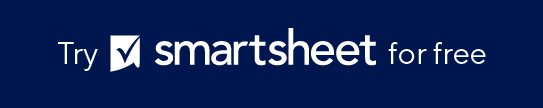 When to Use This Template: Use this template, formatted as a simple timeline, to align team members and track progress throughout the event planning process, from the initial planning stages to the later stages of event preparation.
Notable Template Features: This template includes separate slides for a 30, 60, and 90-day timeline. Each slide lists weekly key event planning activities and allows you to color-code different types of tasks. It also features specific slides for groups of activities, milestones, and event planning goals at 30, 60, and 90 days prior to the event.
90 DAYS PRIOR
60 DAYS PRIOR
30 DAYS PRIOR
WEEK 1
WEEK 2
WEEK 3
WEEK 4
WEEK 1
WEEK 2
WEEK 3
WEEK 4
WEEK 1
WEEK 
2
WEEK 
3
WEEK 
4
60
90
30
DAYS PRIOR
DAYS PRIOR
DAYS PRIOR
90 DAYS PRIOR
60 DAYS PRIOR
30 DAYS PRIOR